TCP-over-UDP
Cheng-Han Lee (cl2804)
Outline
ToU APIs
Using of ToU: Sample code
Simulation
Environmental Setup 
Test Results
Architecture
ToU Modules
Processtou  Thread/ Timer thread (fired pkt & dup ACKs rexmit)
Congestion FSM(TCP Reno)/ Processtou FSM/ Delayed ACK FSM
Logging mechanisms
Closure (close func.) and Connection control
Demo (Vmware)
ToU APIs
Server Mode
Initialize ToU
Client Mode
Initialize ToU
touSocket()
Just like C/C++ Socket
Sample Codes
Client
Server
touSocket()
touBind()
touBind()
touListen()
touConnect()
touAccept()
run()
run()
touRecv()
touSend()
touClose()
touClose()
#include "tou.h"
	#include <sys/socket.h> 
	#include <netdb.h>
	using namespace std;
	/*
	… main …
	*/
	touMain             tm;
	/* fill in the socket struct with server's info */
	memset(&socket_svr, NULL, sizeof(socket_svr));
	assign_addr(&socket_svr, AF_INET, SVR_IP, SVR_PORT);
	/* fill in  client socket info */
	memset(&socket_cli, NULL,sizeof(socket_cli));
	socket_cli.sin_family = AF_INET;
	socket_cli.sin_addr.s_addr = INADDR_ANY;
	socket_cli.sin_port = htons(CLI_PORT);

	/* grab client socket */
	sockd = tm.touSocket(AF_INET,SOCK_TOU,0);
	
	/* bind the socket wiht port number */
	tm.touBind(sockd,(struct sockaddr*) &socket_cli,sizeof(socket_cli));

	/* connect to port on server */
    	tm.touConnect(sockd,(struct sockaddr_in*)&socket_svr,sizeof(socket_svr));

	/*
	 ... read data to send_data with size of read_sz  */
/* send a message to the server PORT */
        while(true){
	FD_ZERO(&socks);
	FD_SET(sockd, &socks);
	tim.tv_sec = TIMEOUTVAL;
	tim.tv_usec = 0;
	if(!indata.eof() && tm.getCirSndBuf() > MORE_BUF)) {
		indata.read(send_data, MORE_BUF);
		readsize = indata.gcount();
            	sendsize = tm.touSend(sockd,send_data, readsize ,0);
            	total_sendsize += sendsize;
  	}		
  	
	selectval = select(sockd+1, &socks, NULL, NULL, &tim);
	if (selectval){
		tm.run(sockd);
	}else {
		break;
        }
        if (totalsendsize < readsize) {
		sendsize = tm.touSend(sockd,send_data, readsize ,0);
		total_sendsize += sendsize;
	}

	}// while(true)  cout << "Exit!" << endl;tm.touClose(sockd);
Client Side
#include "tou.h"
	#include <sys/socket.h> 
	#include <netdb.h>
	using namespace std;
	/*
	… main …
	*/
	touMain             tm;
	/* Set socket structures */
	memset(&socket_svr, 0, sizeof(socket_svr));
	socket_svr.sin_family = AF_INET;
	socket_svr.sin_addr.s_addr = INADDR_ANY;
	socket_svr.sin_port = htons(SVR_PORT);
	memset(&socket_cli, 0, sizeof(socket_cli));

	sockd = tm.touSocket(AF_INET,SOCK_TOU,0);
	tm.touBind(sockd,(struct sockaddr*) &socket_svr,sizeof(socket_svr));
    	tm.touListen(sockd,1);

	socklen_t sinlen = sizeof(socket_cli);
	tm.run(sockd);
    	tm.touAccept(sockd,(struct sockaddr_in*)&socket_cli,&sinlen);

	while(true){    
		FD_ZERO(&socks);
		FD_SET(sockd, &socks);
		tim.tv_sec = TIMEOUTVAL;
if (select(sockd+1, &socks, NULL, NULL, &tim)){
	tm.run(sockd);
	//RECV: touRecv data
	memset(recv_data, 0, sizeof(recv_data));
            	tm.touRecv(sockd,recv_data,MAXSNDBUF,0);
                }else{
	break;
        } 
        }// while(true)  
	
        cout << "Exit!" << endl;
        
        tm.touClose(sockd);
Server Side
Outline
ToU APIs
Using of ToU: Sample code
Simulation
Environmental Setup 
Test Results
Architecture
ToU Modules
Processtou  Thread/ Timer thread (fired pkt & dup ACKs rexmit)
Congestion FSM(TCP Reno)/ Processtou FSM/ Delayed ACK FSM
Logging mechanisms
Closure (close func.) and Connection control
Demo (Vmware)
Environmental Setup
Using physical machines rather than vmware to make sure the simulations are close to real cases.
Hardware setting of client, server, and router
ASUS m5200a
D-Link DI-604
Sony NW120J
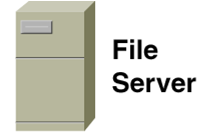 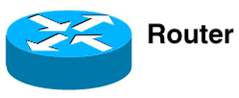 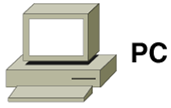 OS: Ubuntu 9.04 2.6.28-19
CPU: Intel Pentium-M 740
MEM:768MB
OS: Ubuntu 9.04 2.6.28-19
CPU: Intel Core2 T6500MEM:4096MB
Environmental Setup
Turn the kernel to TCP Reno.
Configure the kernel recv/send buffers.
echo "reno" > /proc/sys/net/ipv4/tcp_congestion_control
echo "3" > /proc/sys/net/ipv4/tcp_reordering
echo "0" > /proc/sys/net/ipv4/tcp_abc
echo "0" > /proc/sys/net/ipv4/tcp_dsack
echo "0" > /proc/sys/net/ipv4/tcp_sack
echo "0" > /proc/sys/net/ipv4/tcp_fack
echo "0" > /proc/sys/net/ipv4/tcp_timestamps
echo "1" > /proc/sys/net/ipv4/tcp_window_scaling
echo "1" > /proc/sys/net/ipv4/tcp_no_metrics_save
echo "0" > /proc/sys/net/ipv4/tcp_slow_start_after_idle
 
echo "5000" > /proc/sys/net/core/netdev_max_backlog
echo "72800" > /proc/sys/net/core/optmem_max
 
# Socket buffer's size
echo "72800" > /proc/sys/net/core/rmem_default
echo "4194304" > /proc/sys/net/core/rmem_max
echo "72800" > /proc/sys/net/core/wmem_default
echo "4194304" > /proc/sys/net/core/wmem_max
#Number of pages allowed for queuing. 
echo "65000 80000 94000" > /proc/sys/net/ipv4/tcp_mem
echo "65000 80000 94000" > /proc/sys/net/ipv4/udp_mem
 
#TCP buffer limits
echo "4096 72800 4194304" > /proc/sys/net/ipv4/tcp_rmem
echo "4096 72800 4194304" > /proc/sys/net/ipv4/tcp_wmem
 
#Minimal size buffers used by UDP sockets.
echo "8192" > /proc/sys/net/ipv4/udp_rmem_min
echo "8192" > /proc/sys/net/ipv4/udp_wmem_min
Environmental Setup
Turn off TSO/GSO.
#! /bin/bash
ethtool –K ethX tso off
ethtool –K ethX gso off
ethtool –k ethX
Connection monitor for TCP.
#! /bin/bash
modprobe tcp_probe port=$1
chmod 666 /prob/net/tcpprobe
cat /proc/net/tcpprobe  > /tmp/tcpprobe.out & TCPPROB=$!
Commands for emulating WAN.
# Delay 50ms
tc qdisc add dev eth0 root netem delay 50ms
tc qdisc change dev eth0 root netem delay 100ms 10ms
# Loss rate set to 0.1%
tc qdisc change dev eth0 root netem loss 0.1%
ToU: tou –s \ tou IP test_file -cTCP: ttcp -r -v -p Port > /dev/null \ ttcp –t –v –l 1456 -p Port IP < test_file
Test Results
Sending 100MB, loss rate 0%, delay 0ms 100ms 300ms
16.47 real seconds , 6261.39 KB/sec
8.47 real seconds , 11895.53 KB/sec
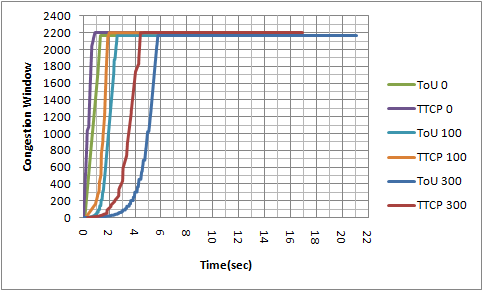 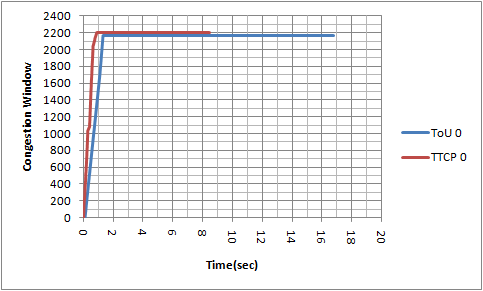 17.46 real seconds , 5906.35KB/sec
9.70 real seconds , 10386.96 KB/sec
21.07 real seconds , 4894.40 KB/sec
16.62 real seconds , 6058.87 KB/sec
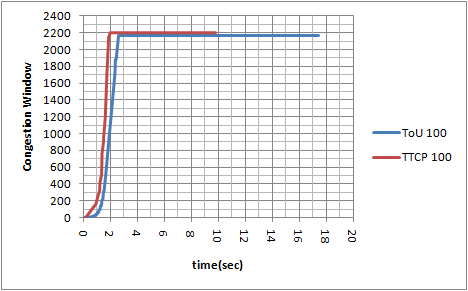 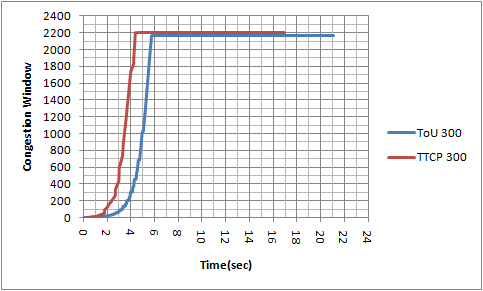 Test Results
Sending 30MB, loss rate 1%, delay 0ms 100ms 300ms
12.99 real seconds , 2421.65 KB/sec
8.69 real seconds , 3533.34 KB/sec
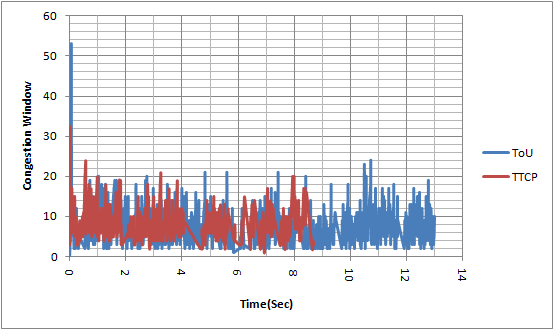 Avg. cwnd: tou(7.99077)/ ttcp(8.934413)
Avg. cwnd: tou(9.539957)/ ttcp(9.615262)
Avg. cwnd: tou(9.79832714)/ ttcp(11.6885906)
0ms
728.58 real seconds , 43.176 KB/sec
674.59 real seconds , 45.54 KB/sec
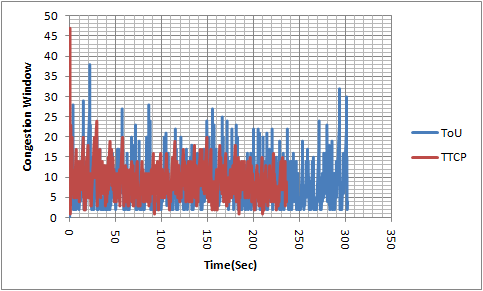 302.22 real seconds , 104.087 KB/sec
239.15 real seconds ,  128.46 KB/sec
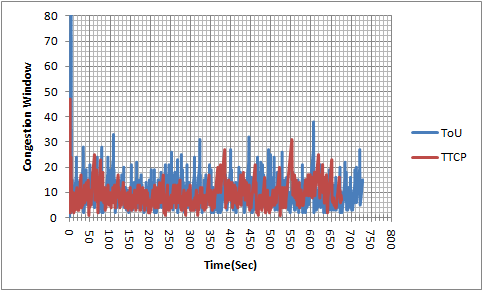 300ms
100ms
Test Results
Sending 100MB, loss rate 0.01%, delay 0ms 100ms 300ms
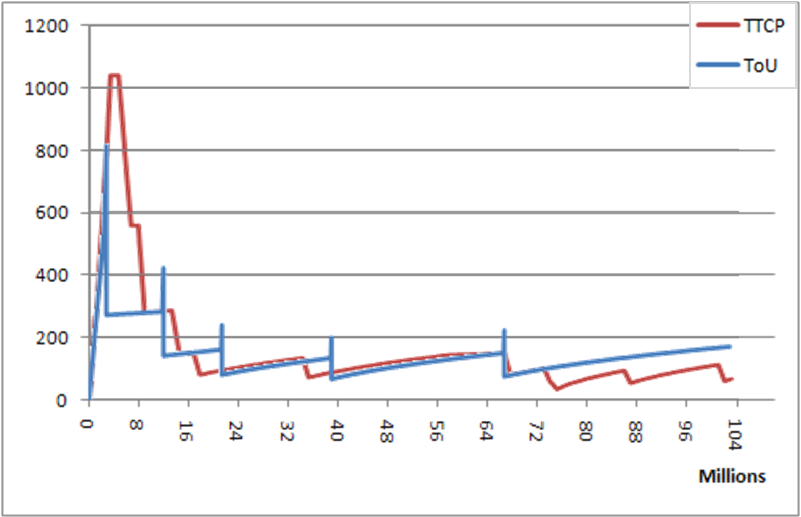 16.61 real seconds , 6205.39 KB/sec
8.98 real seconds , 11216.41 KB/sec
100MB is about 103124992 bytes. A pkt is about 1460 bytes. There’re about 70000 transmits in total. Since the loss rate is 0.01%, there’re about 7 losses.
0ms
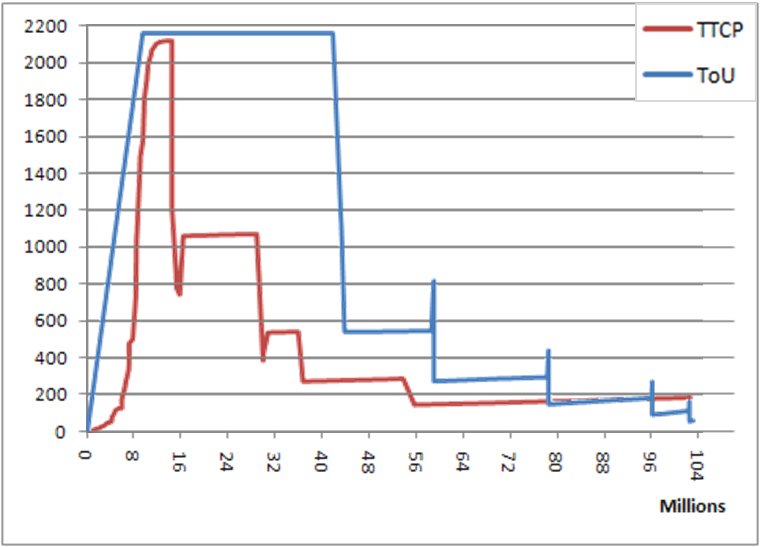 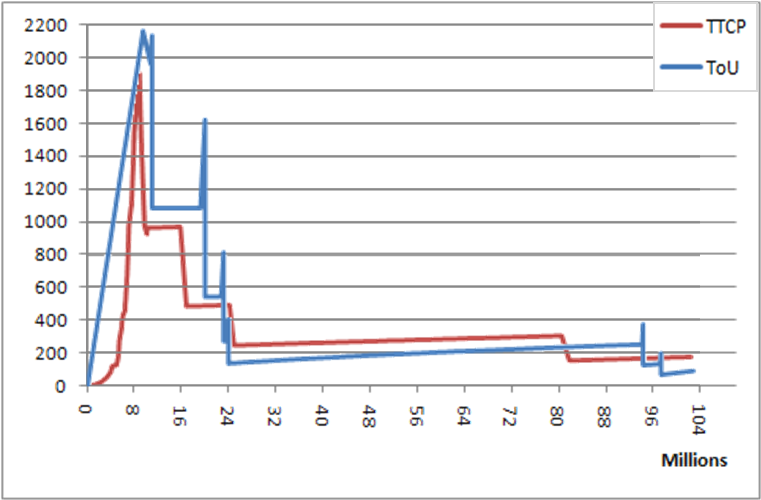 38.08 real seconds , 2707.78 KB/sec
23.75 real seconds , 4239.86 KB/sec
71.02 real seconds , 1451.85 KB/sec
61.39 real seconds , 1640.38 KB/sec
100ms
300ms
Test Results: Summary
Outline
ToU APIs
Using of ToU: Sample code
Simulation
Environmental Setup 
Test Results
Architecture
ToU Modules
Processtou  Thread/ Timer thread (fired pkt & dup ACKs rexmit)
Congestion FSM(TCP Reno)/ Processtou FSM/ Delayed ACK FSM
Logging mechanisms
Closure (close func.) and Connection control
Demo (Vmware)
ToU Modules
Threading model
Timer thread/ Main thread

Adopt TCP Reno as congestion control algorithm
Slow Start/ Congestion Avoidance/ Fast Retransmit
Fast Recovery

Karn & Partridge Algorithm
Round-Trip Time Estimates for calculating Retransmission Timeout
ToU Programs
wc: 6064 lines  18641 words 155678 total
-rwxrw-rw- 1 w4180 w4180    6356 2011-03-27 23:21 circ_buf.cpp
-rwxrw-rw- 1 w4180 w4180    2000 2011-03-03 16:28 circ_buf.h
-rwxrw-rw- 1 w4180 w4180   16709 2011-02-04 13:39 processtou.cpp
-rwxrw-rw- 1 w4180 w4180    3139 2011-03-31 20:16 processtou.h
-rwxrw-rw- 1 w4180 w4180   17573 2011-03-31 15:56 timer.cpp
-rwxrw-rw- 1 w4180 w4180    8099 2011-03-31 12:34 timer.h
-rwxrw-rw- 1 w4180 w4180    4833 2011-03-20 23:29 timer_mng.cpp
-rwxrw-rw- 1 w4180 w4180    4263 2011-03-28 09:06 timer_node.cpp
-rwxrw-rw- 1 w4180 w4180    1377 2011-03-10 22:29 timestamp.cpp
-rwxrw-rw- 1 w4180 w4180     240 2011-03-03 18:07 timestamp.h
-rwxrw-rw- 1 w4180 w4180     284 2010-05-16 15:04 tou_boost.h
-rwxrw-rw- 1 w4180 w4180    2535 2011-03-28 11:27 tou_comm.h
-rwxrw-rw- 1 w4180 w4180    2152 2011-03-28 09:01 tou_congestion.h
-rwxrw-rw- 1 w4180 w4180    1515 2011-03-26 23:23 tou_control_block.h
-rwxrw-rw- 1 w4180 w4180    6810 2011-03-27 23:08 tou_sock_table.cpp
-rwxrw-rw- 1 w4180 w4180    4614 2011-03-27 22:43 tou_sock_table.h
-rwxrw-rw- 1 w4180 w4180    3983 2011-03-26 23:19 tou_ss_ca.cpp
-rwxrw-rw- 1 w4180 w4180   13915 2011-03-26 11:05 tou.cpp
-rwxrw-rw- 1 w4180 w4180    2445 2011-03-16 08:37 tou.h
-rwxrw-rw- 1 w4180 w4180    4900 2010-05-04 23:09 tou_header.cpp
-rwxrw-rw- 1 w4180 w4180    2231 2011-03-20 14:24 tou_header.h
-rwxrw-rw- 1 w4180 w4180    4415 2011-03-24 09:10 tou_logger.cpp
-rwxrw-rw- 1 w4180 w4180    2285 2011-03-12 20:54 tou_logger.h
Circular Buffer
ToU Process Thread
Timer Thread
Congestion FSM/ Structs
ToU APIs
ToU Packets/ Structs
ToU Logger
ToU Transmission Models
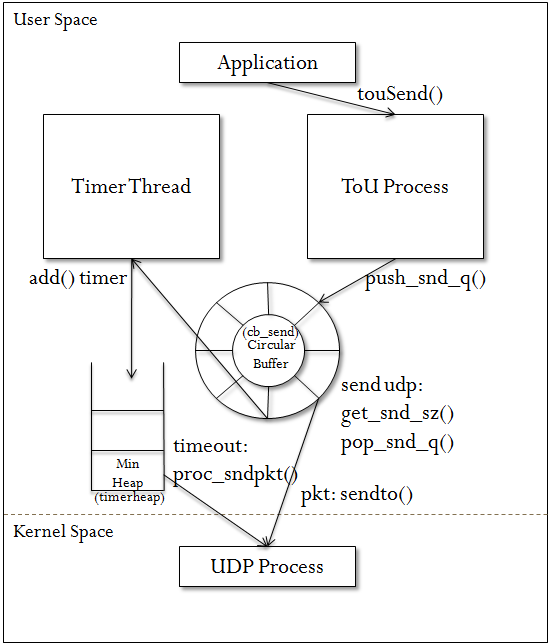 Transmit
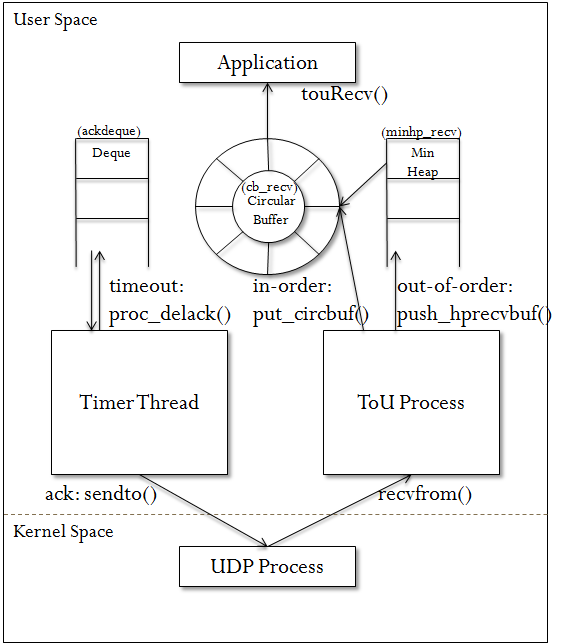 Receive
ToU Process Thread
window
head
head
tail
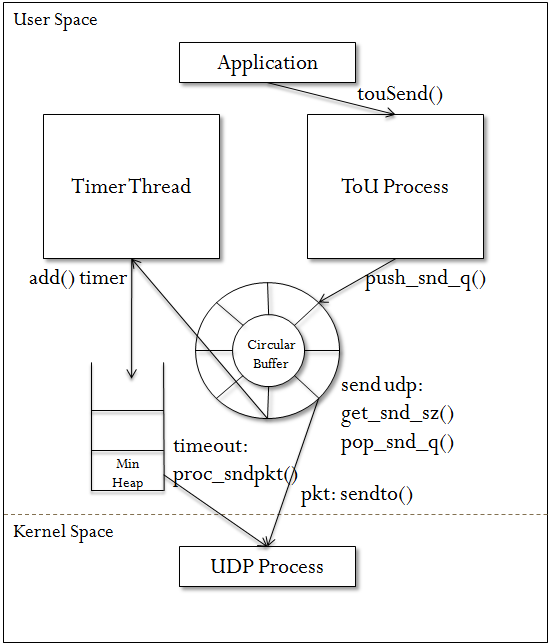 Circular Buffer
2097152 (2M)
.
.
.
Timer Heap
snd_una
snd_nxt
Sequence number
Timer Thread
100ms
node_t
cmp current time
.
.
.
Timer Heap
ToU Control Block
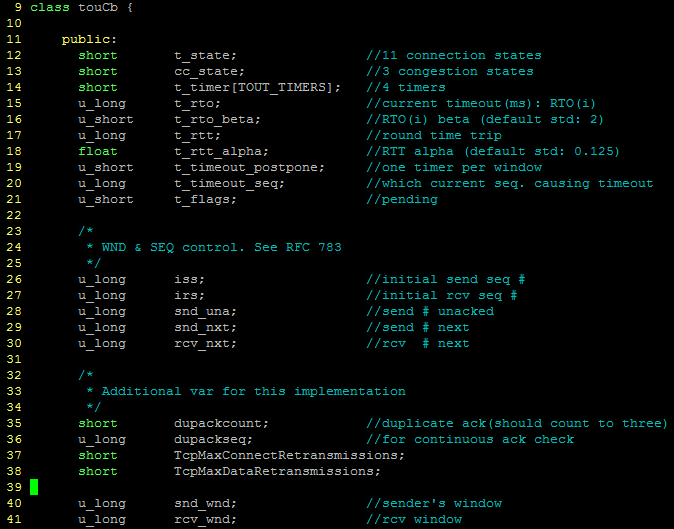 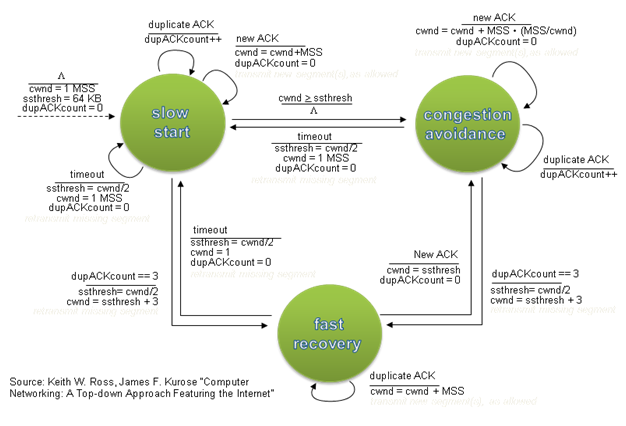 Congestion FSM(TCP Reno)
Processtou FSM/ Delayed ACK FSM
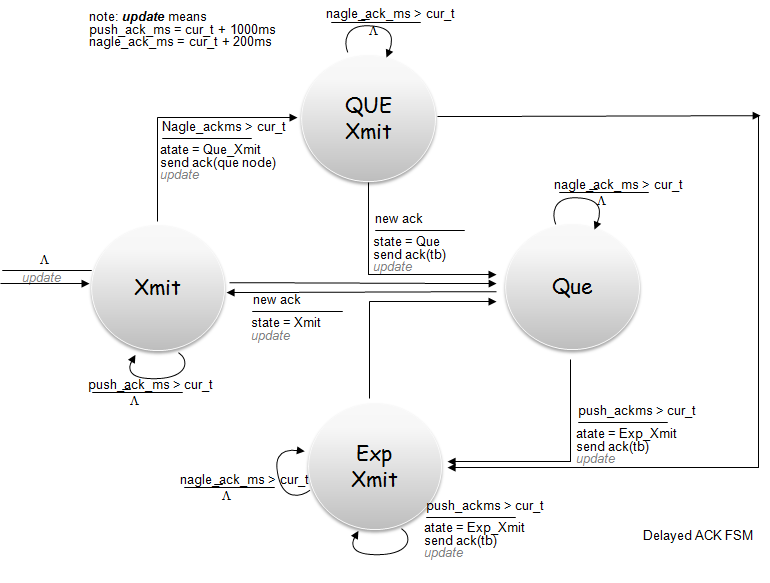 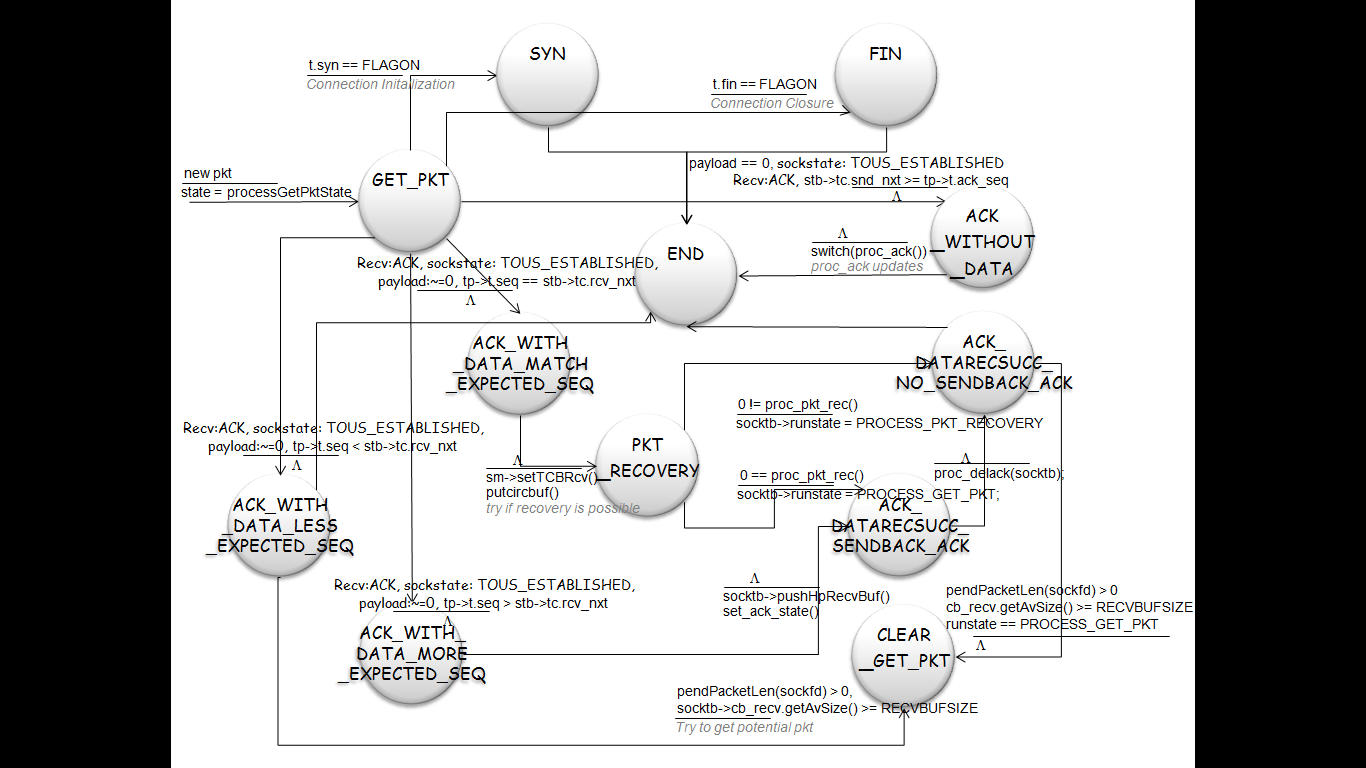 Demo
30mb file with 1% packet loss & 100ms delay

Log file
Congestion window, sequence number.
Socket tables.
Packet Send/Recv. Logs.
Timer Logs.
Thank You!
User Space
Application
touSend()
Timer Thread
ToU Process
RTT/RTO:
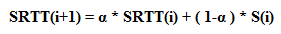 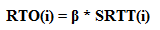 add() timer
push_snd_q()
Circular Buffer
(cb_send)
send udp:
get_snd_sz()pop_snd_q()
timeout:proc_sndpkt()
pkt: sendto()
(timerheap)
Min
Heap
Kernel Space
UDP Process
User Space
Application
touRecv()
(ackdeque)
(minhp_recv)
(cb_recv)
timeout:proc_delack()
in-order:
put_circbuf()
out-of-order:push_hprecvbuf()
Circular Buffer
Timer Thread
ToU Process
Min
Heap
Deque
ack: sendto()
recvfrom()
Kernel Space
UDP Process
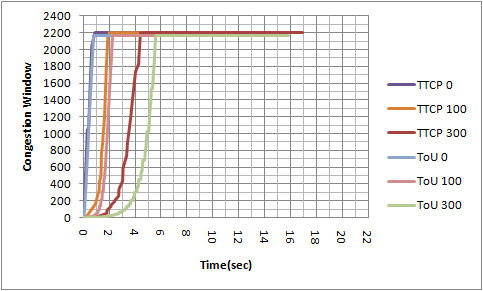 Figure 19. cwnd(packets) vs. sequence number
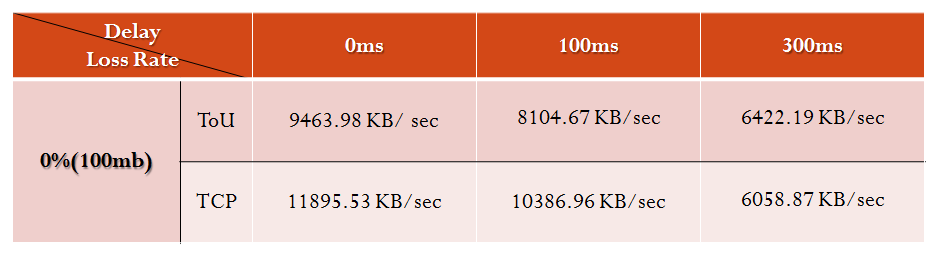 Test Results: Summary